Classificare funzioni
1
Daniela Valenti, 2023
Funzioni polinomiali
Sono tutte scritte con formule del tipo seguente:
y = anxn + an−1 xn−1 + ... + a2x2 + a1x + a0
dove
an , an−1  , ... , a2  , a1 , a0 sono numeri reali detti coefficienti.
n è un numero naturale detto grado del polinomio.
Un’osservazione
Posso sempre eseguire addizione e moltiplicazione fra numeri reali, perciò
Il dominio delle funzioni polinomiali è l’insieme R dei numeri reali
2
Daniela Valenti, 2023
Esempi di funzioni polinomiali
y = anxn + an−1 xn−1 + ... + a2x2 + a1x + a0
Grado: n = 3

Coefficienti:
a3 = 1  , a2 = 3  , a1 = 1 , a0 = − 2
y = x3 + 3x2 + x − 2
y = 3x − 2
Grado: n = 1

Coefficienti: a1 = 3 , a0 = − 2
Funzione lineare
y = x2 +3x − 2
Grado: n = 2

Coefficienti: a2 = 1 , a1 = 3 , a0 = − 2
Funzione quadratica
3
Daniela Valenti, 2023
Quozienti di polinomi
Sono funzioni scritte con formule del tipo seguente:
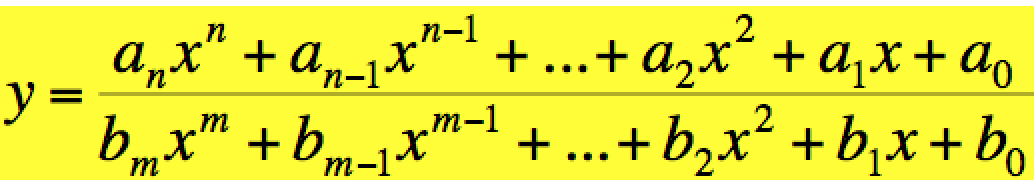 dove
an , an−1  , ... , a2  , a1 , a0     e   bm , am−1  , ... , b2  , b1 , b0      
sono numeri reali detti coefficienti.
I quozienti di polinomi prendono anche il nome di funzioni razionali fratte
4
Daniela Valenti, 2023
Esempi di funzioni razionali fratte
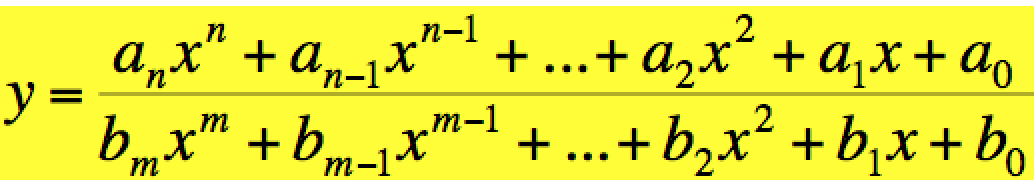 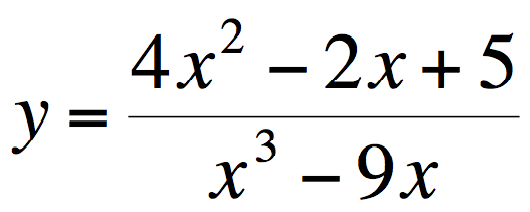 a2 = 4 ,  a1 = −2    ,  a0 = 5
b3 = 1 ,  b2 = 0 ,  b1 = −9   ,   b0 = 0
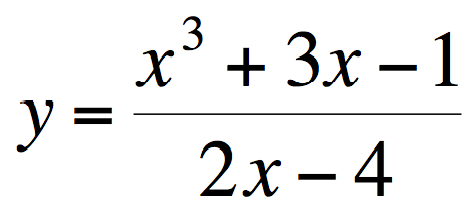 a3 = 1 , a2 = 0 , a1 = 3  , a0 = −1
                         b1 = 2  ,  b0 = −4
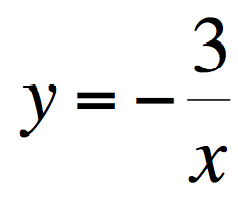 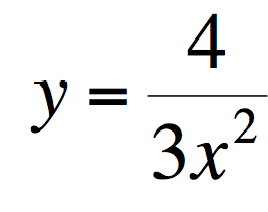 a0 = 4
b2 = 3 ,   b1 = b0 = 0
a0 = − 3
b1 = 1 ,   b0 = 0
5
Daniela Valenti, 2023
Un’altra forma per scrivere funzioni razionali fratte
Esempi
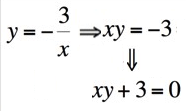 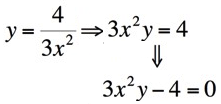 Polinomio di 2° grado nelle variabili x e  y uguagliato a 0
Polinomio di 3° grado nelle variabili x e y uguagliato a 0
FUNZIONI ALGEBRICHE
Funzioni che si possono scrivere nella forma di un polinomio nelle variabili x, y uguagliato a zero
6
Daniela Valenti, 2023
Richiamo: monomi, polinomi e loro grado
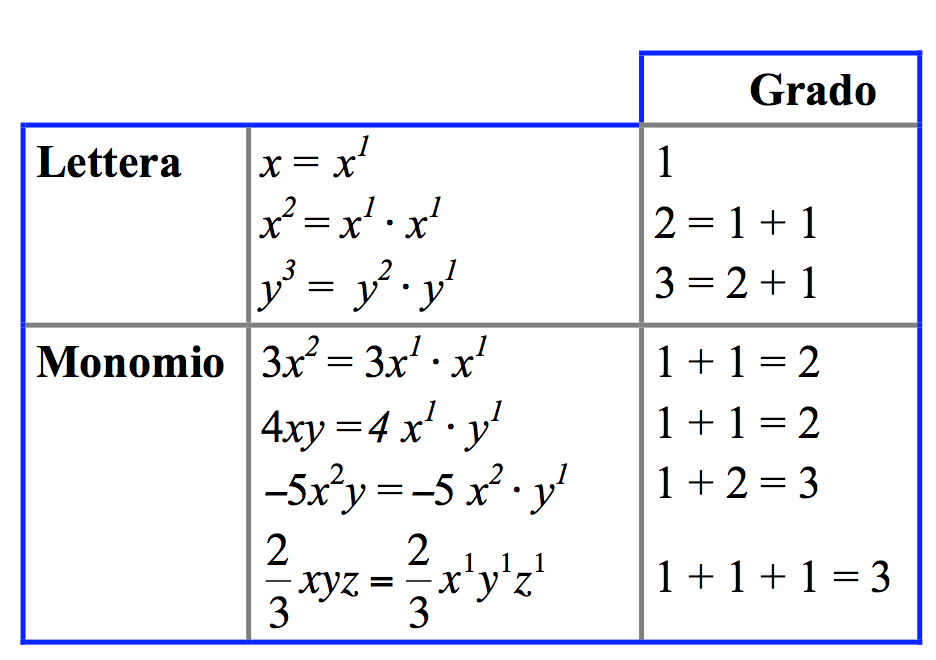 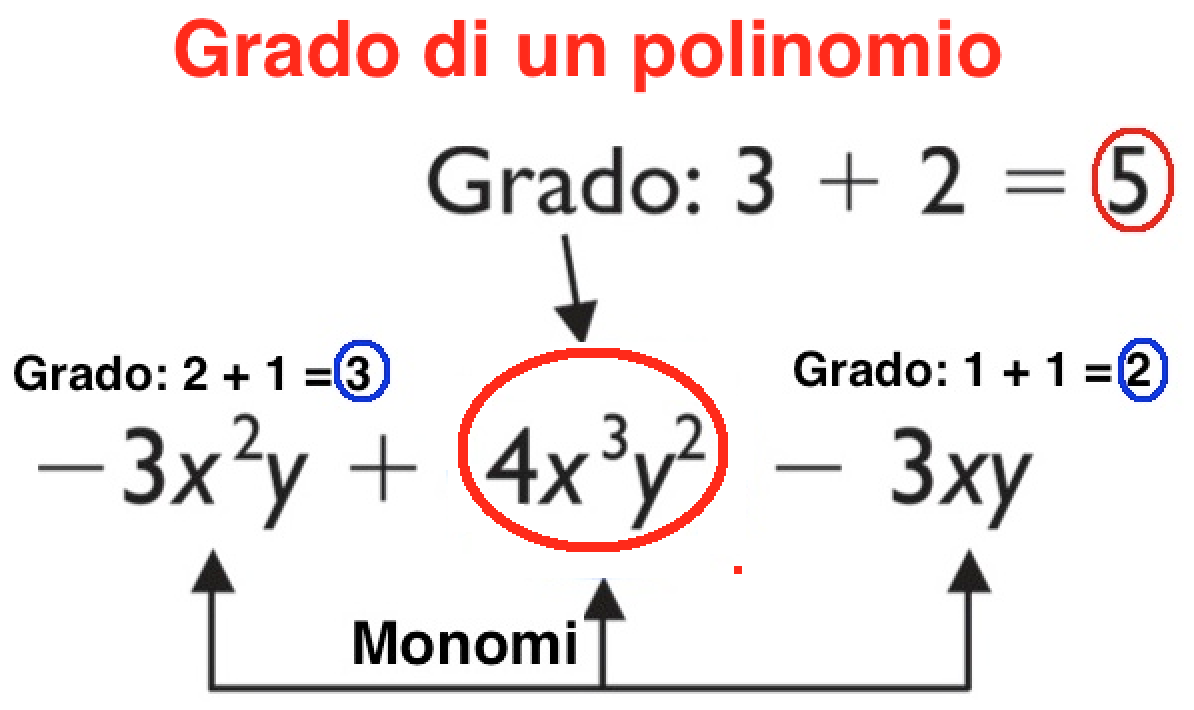 7
Daniela Valenti, 2023
Curve algebriche
Osserviamo le formule ottenute ‘con occhio matematico’: ci ricordano analoghi polinomi già incontrati per descrivere curve. Ecco qualche esempio.
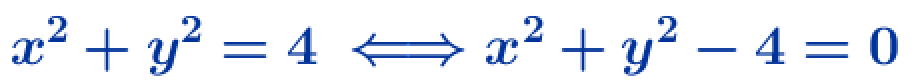 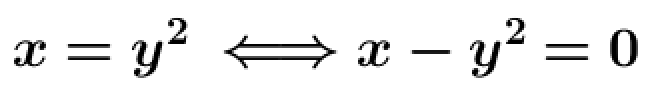 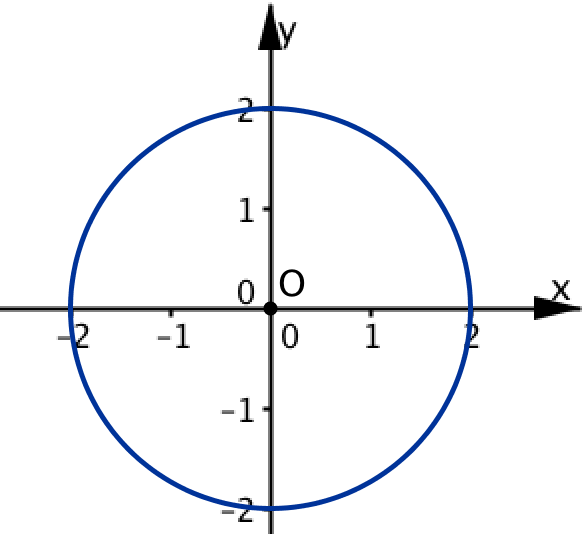 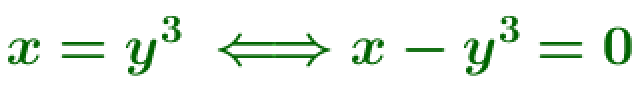 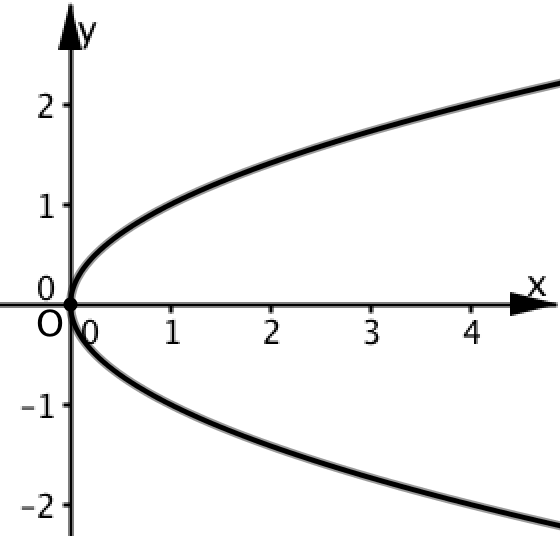 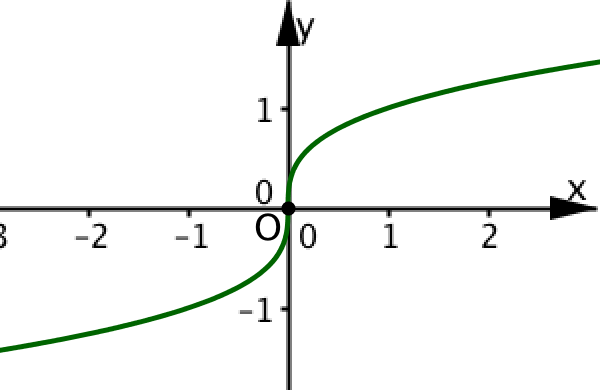 CURVE ALGEBRICHE
Curve che hanno come equazione un polinomio nelle variabili x e y uguagliato a 0.
8
Daniela Valenti, 2023
Curve algebriche e funzioni
Tutte le curve algebriche sono il grafico di una sola funzione? Rivediamo gli esempi per trovare la risposta.
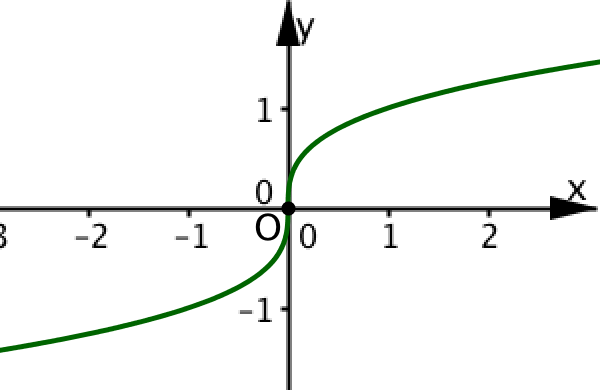 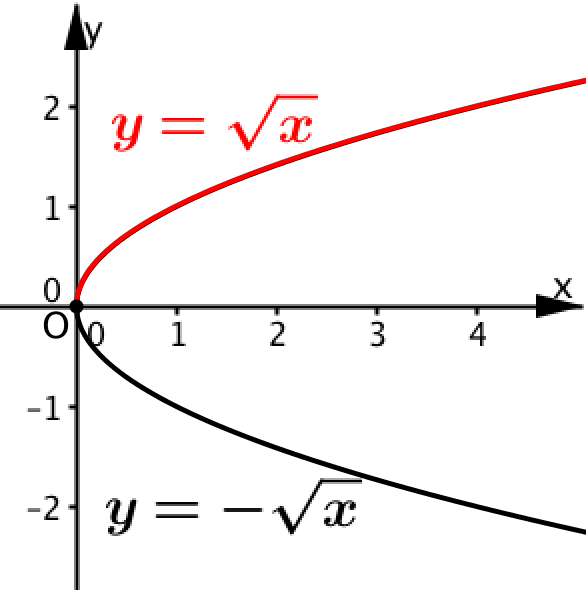 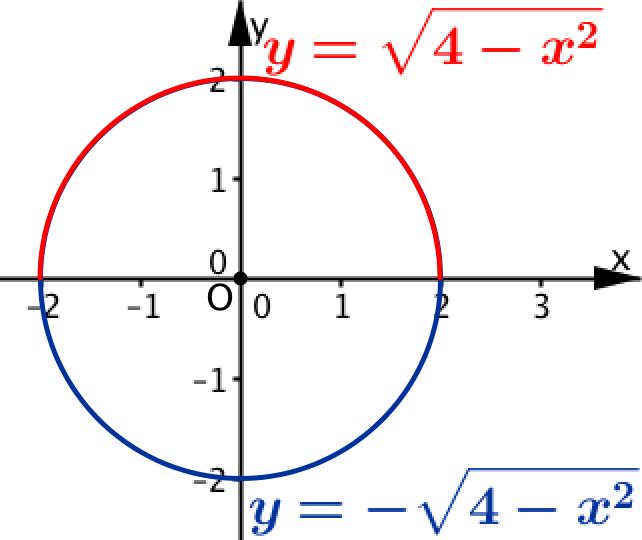 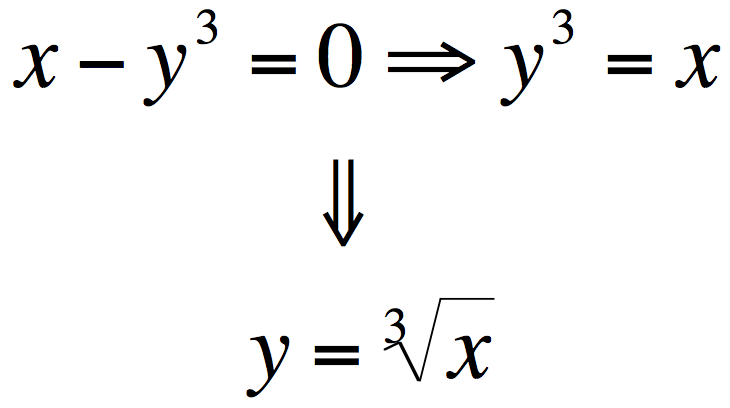 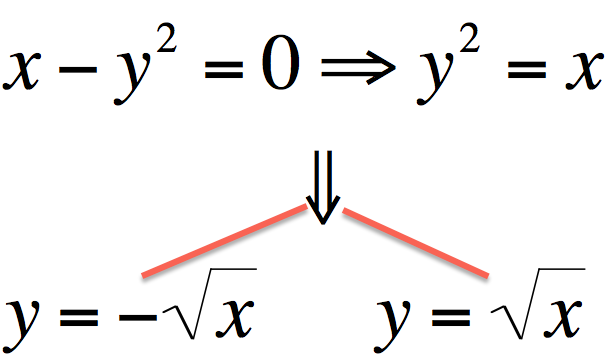 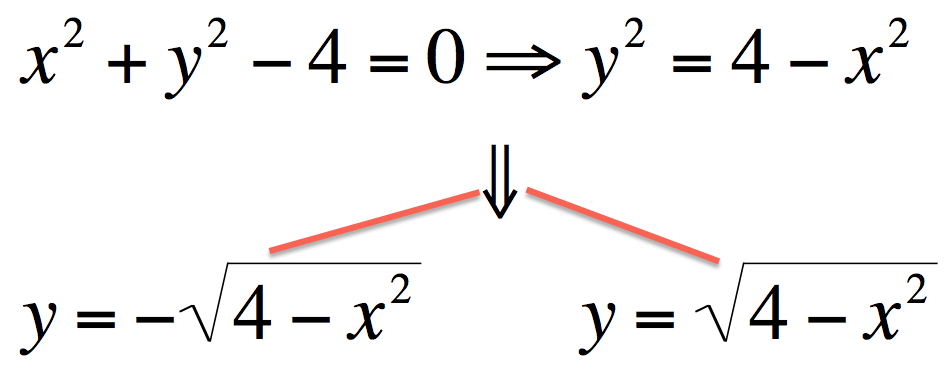 Una funzione
Due funzioni
Due funzioni
Daniela Valenti, 2023
9
Classificare curve e funzioni algebriche
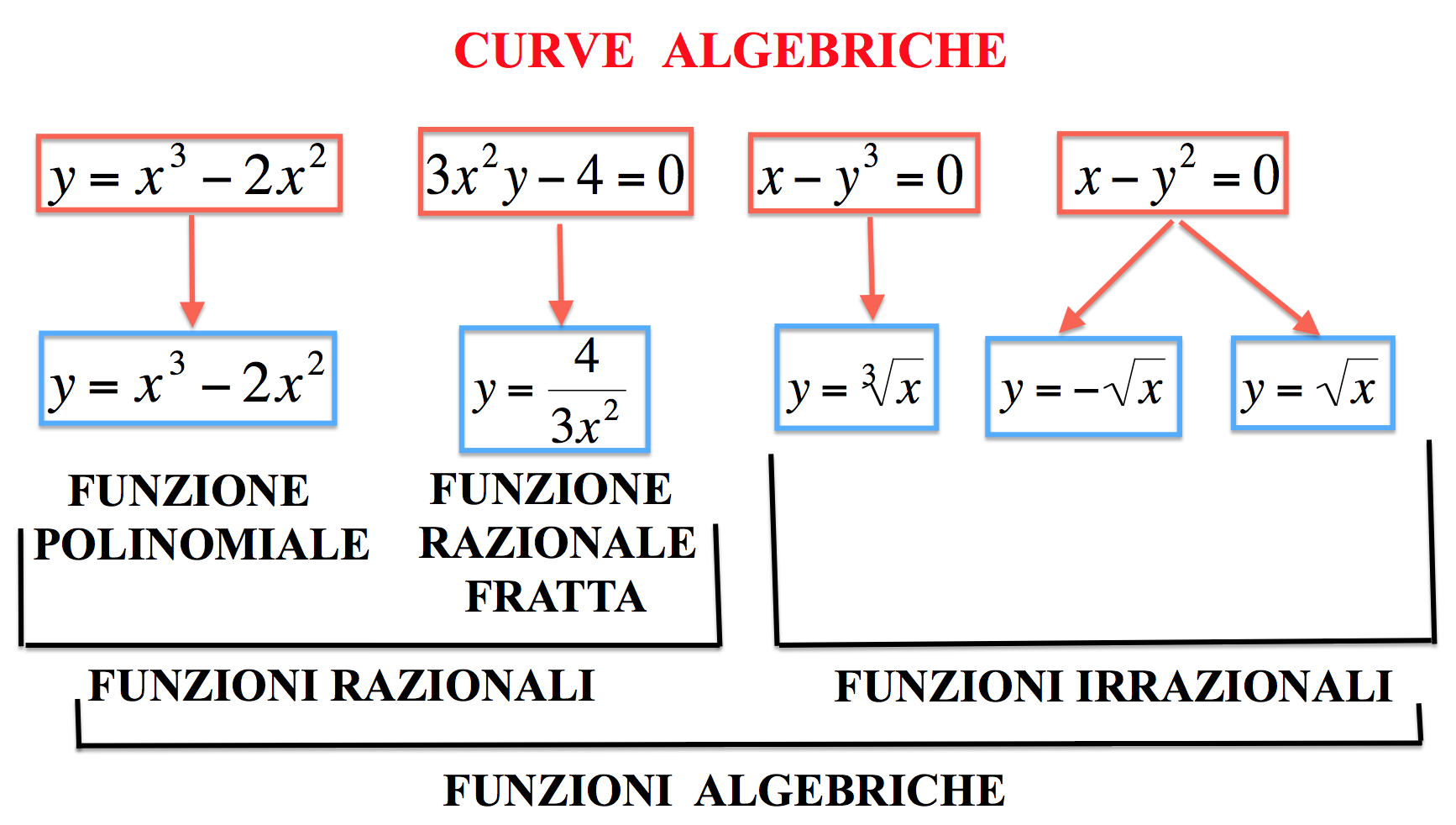 Daniela Valenti, 2023
10
Grado di una funzione
È importante ricordare che posso valutare il grado solo di un polinomio. Perciò, posso determinare il grado di una funzione algebrica solo se la scrivo sotto forma di un polinomio uguagliato a 0.
ESEMPI
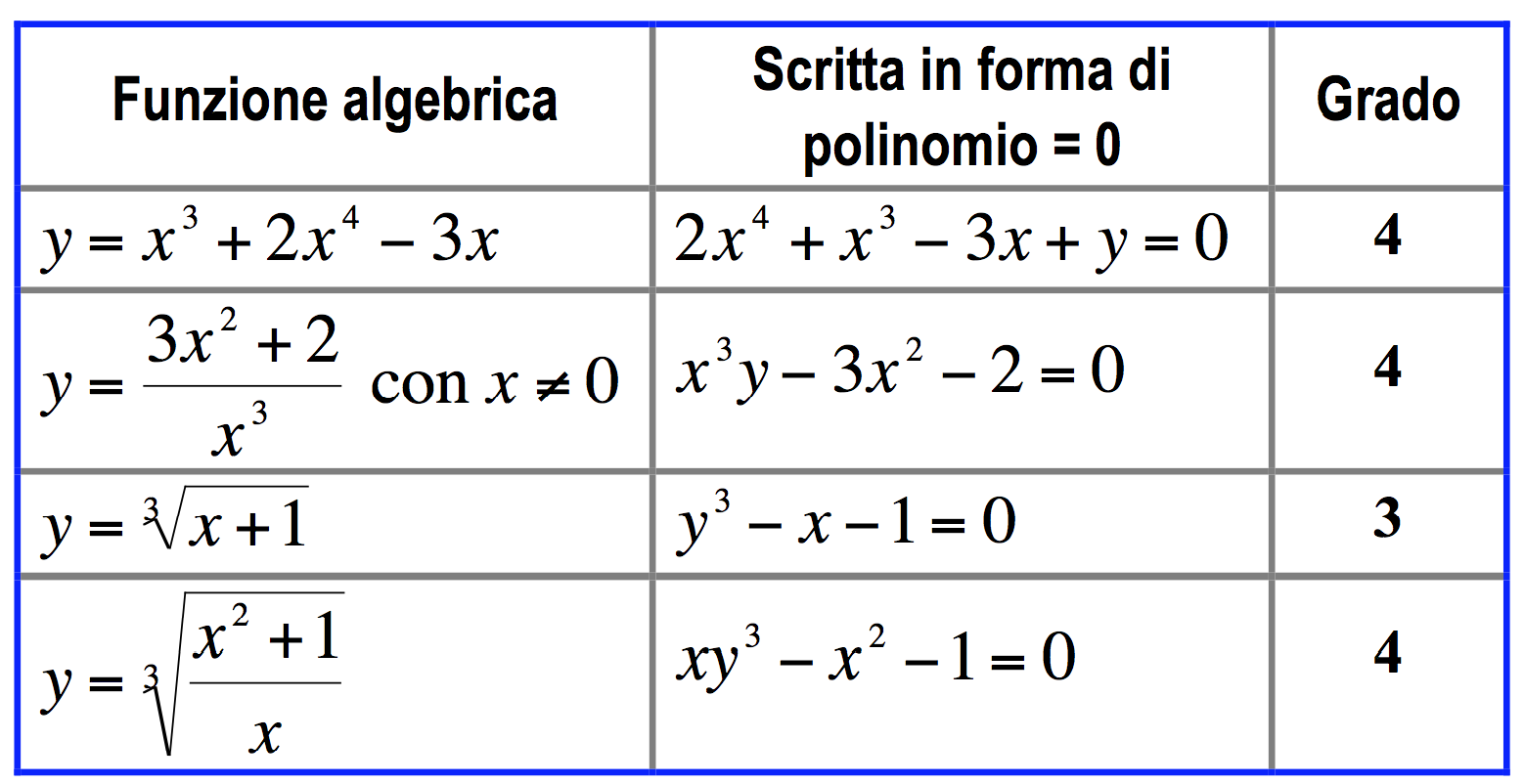 Daniela Valenti, 2023
11
Funzioni algebriche o trascendenti
Osservo la scrittura delle funzioni algebriche
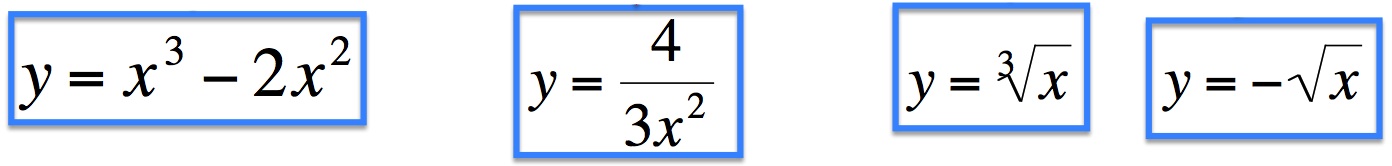 In tutte le funzioni algebriche trovo lo stesso procedimento per ottenere y a partire da x.
Opero su x solo con le operazioni algebriche e cioè: addizione e sottrazione, moltiplicazione e divisione, elevazione a potenza ed estrazione di radice
Funzione trascendente è una funzione NON algebrica:
per ottenere y opero su x con un procedimento che ‘trascende’ (cioè va oltre) le operazioni algebriche.
Curva trascendente è una curva NON algebrica.
Daniela Valenti, 2023
12
Funzioni trascendenti elementari
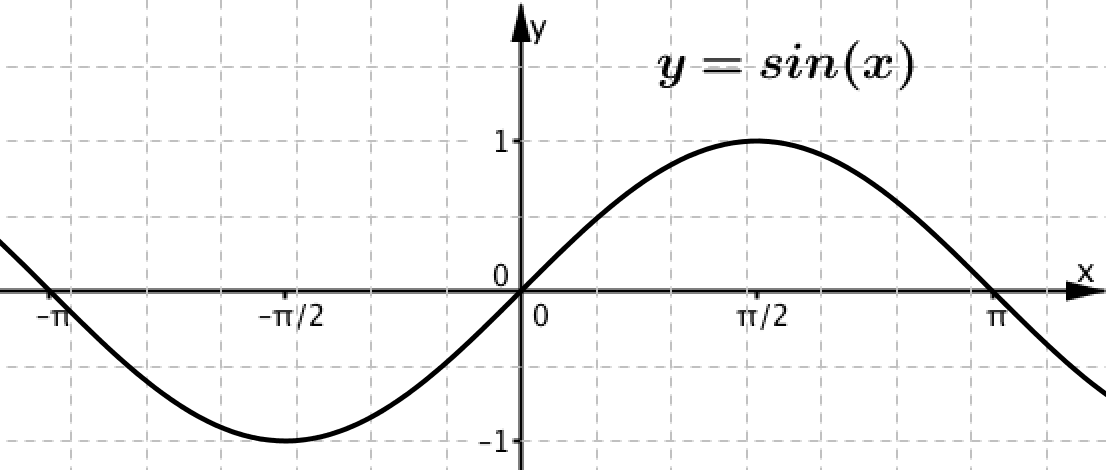 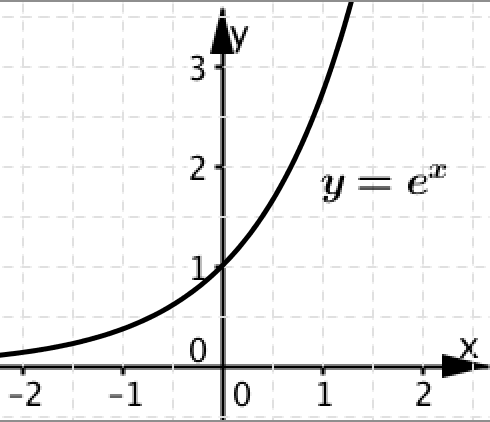 E la sua inversa
E la sua inversa
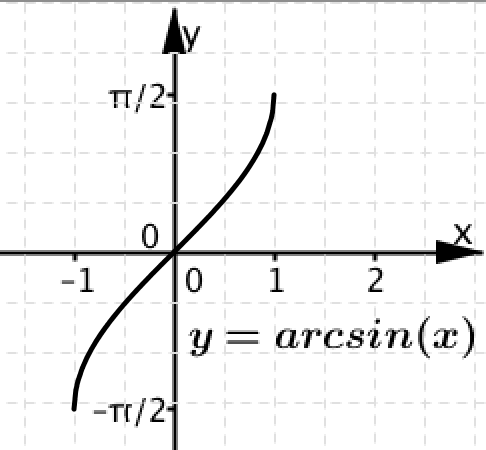 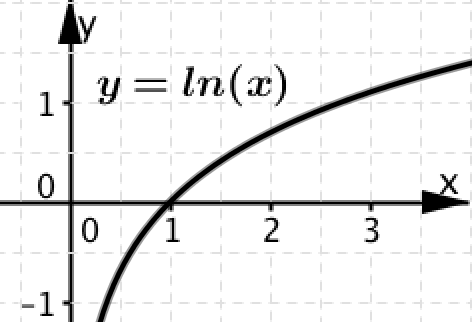 E tutte le funzioni che si ottengono da queste con le operazioni algebriche o la composizione di funzioni
Daniela Valenti, 2023
13
Uno sguardo alla storia: curve ‘famose’
Nella storia della matematica compaiono  curve da almeno 2600 anni: la retta, il cerchio, le coniche e poi altre curve dalle proprietà così sorprendenti da legare il proprio nome al matematico che le aveva più studiate.

Un primo esempio di ‘curva algebrica famosa’.
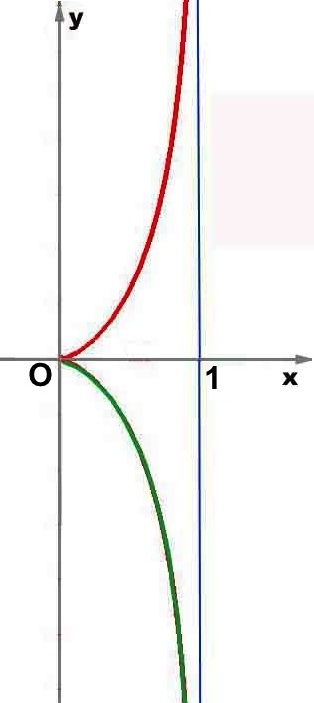 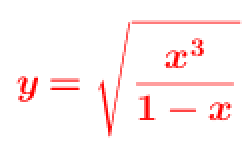 La cissoide di Diocle (2° secolo a. C.)
Equazione cartesiana (3° grado):
       x3 + xy2 – y2 = 0
da cui le due funzioni:
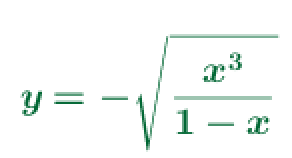 Studiata anche da Fermat e Newton nel XVII secolo.
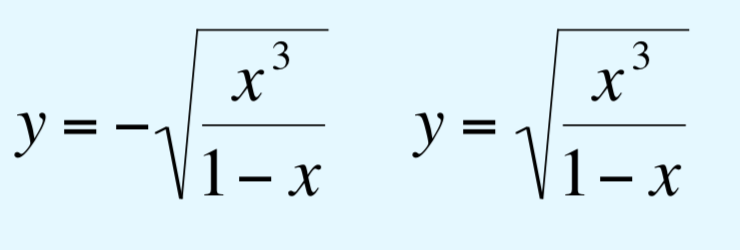 Daniela Valenti, 2020
14
Altro esempio di ‘curve famose’
Gaetana Agnesi 1718 - 1799
La versiera di Agnesi
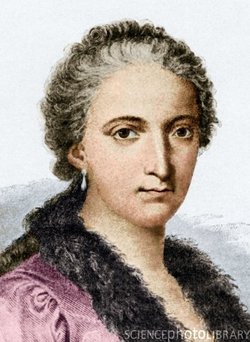 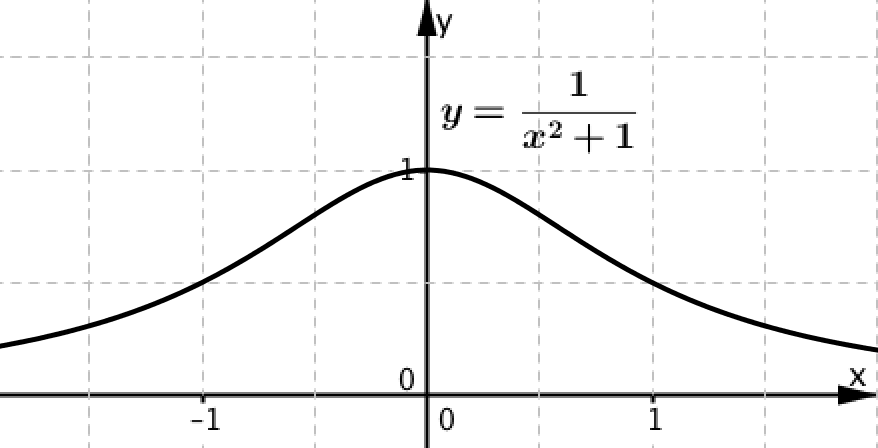 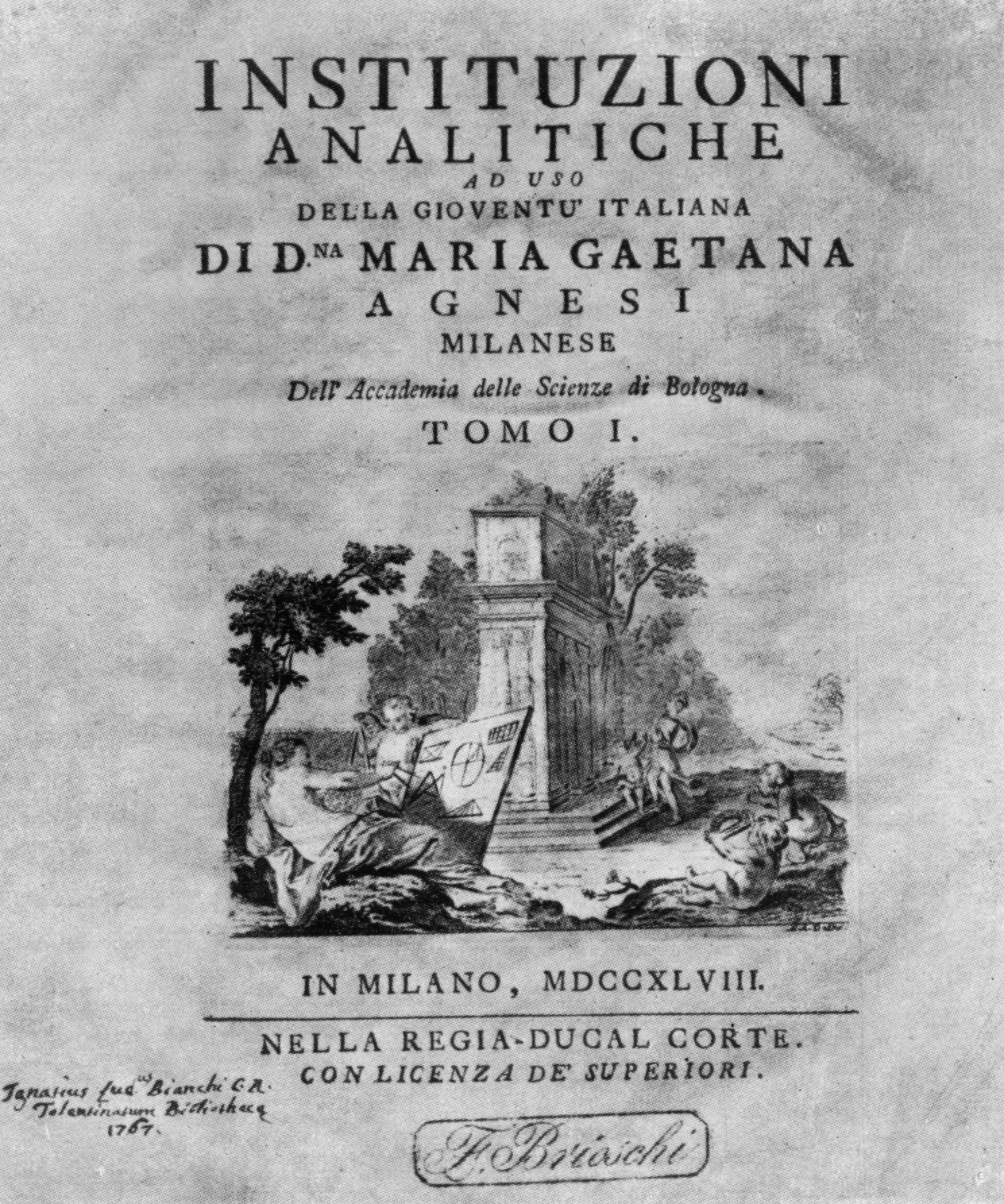 Equazione cartesiana (3° grado):
   x2y + y – 1 = 0
da cui la funzione:
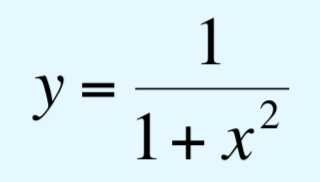 Libro di testo famoso in Europa
Daniela Valenti, 2020
15
Una curva trascendente ‘famosa’: la catenaria
La catenaria
Una catena appesa agli estremi si dispone lungo una catenaria
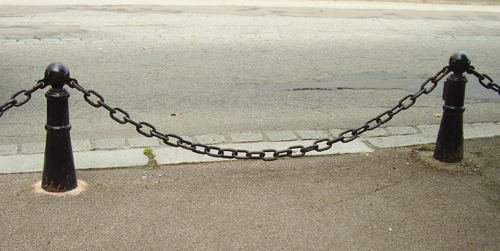 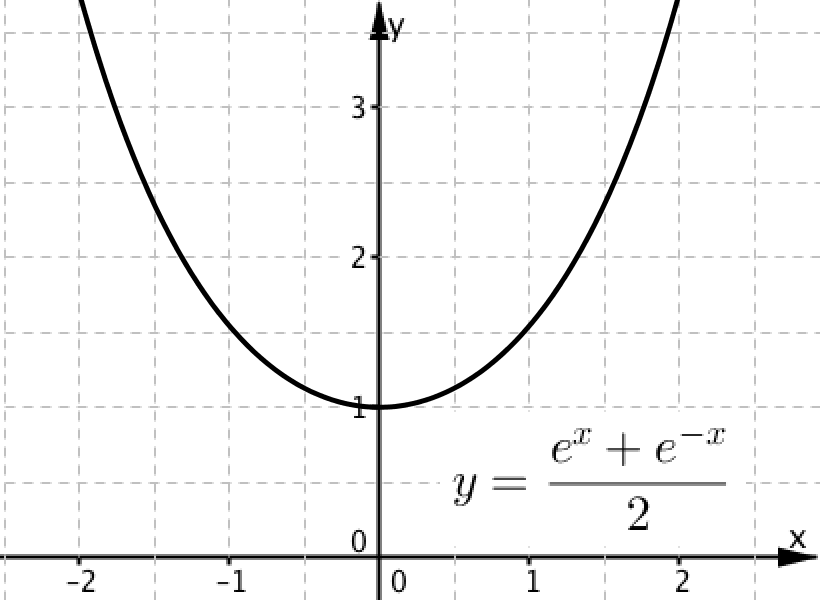 Non è una parabola, ma anche Galileo nel 1638 si è sbagliato!
Nel 1691 i Bernoulli, Leibniz e Huygens trovarono l’equazione della curva e Huygens scelse il nome.
Grafico della funzione trascendente
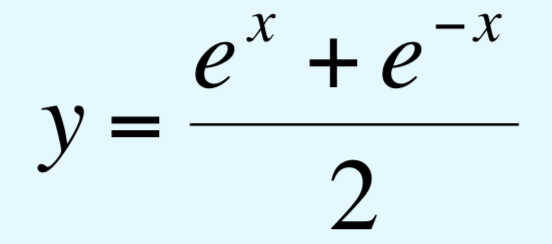 Daniela Valenti, 2023
16